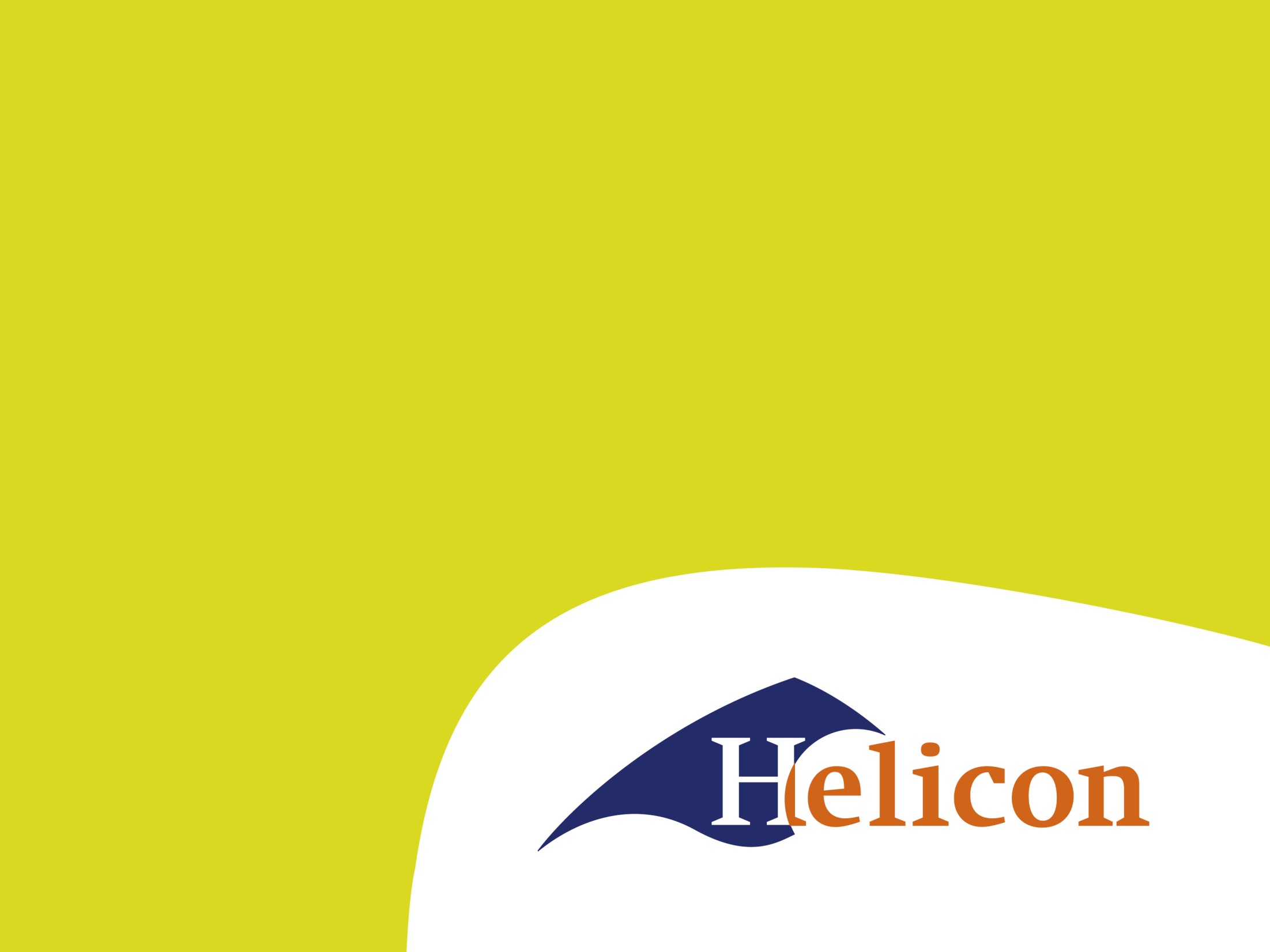 Tekststructuren
schrijfplan
Inhoud
Aan het einde van deze les kun je:
tekststructuren herkennen en bewust toepassen in een geschreven tekst.
Een schrijfplan maken m.b.v. een gekozen tekststructuur.
Tekststructuren
Argumentatiestructuur- Inleiding: standpunt- Middenstuk: argumenten (voor en tegen met weerlegging) voor je standpunt- Slot: herhaling standpunt
Probleem - oplossingstructuur- Inleiding: probleem- Middenstuk: oorzaken, gevolgen en mogelijke oplossingen- Slot: de beste oplossing
Verklaringstructuur- Inleiding: beschrijving verschijnsel- Middenstuk: redenen, oorzaken en gevolgen- Slot: beste verklaring, samenvatting
Tekststructuren
Verleden/heden/toekomststructuur- Inleiding: introductie onderwerp- Middenstuk: situatie vroeger, situatie nu- Slot: toekomstverwachting
Vraag - antwoordstructuur- Inleiding: vraag- Middenstuk: antwoorden- Slot: samenvatting of conclusie
Voor- en nadelenstructuur- Inleiding: vraag- Middenstuk: voor- en nadelen- Slot: eindconclusie
Voorbeeld schrijfplan
Opdracht schrijfplan
Maak m.b.v. de gegeven bronnen een schrijfplan voor een beschouwing over cameratoezicht